MGT211
System Center Configuration Manager 2007 R2 特性展示及未来新版本功能展望
议程
Configuration Manager 2007 RTM & SP1
功能概述
Configuration Manager 2007 R2 新特性
应用虚拟化管理
增强的操作系统部署
客户端状态报告
SQL 报表服务集成
Forefront Client Security 集成报告
Configuration Manager 未来展望
疑问和解答
议程
Configuration Manager 2007 RTM & SP1
功能概述
Configuration Manager 2007 R2 新特性
应用虚拟化管理
增强的操作系统部署
客户端状态报告
SQL 报表服务集成
Forefront Client Security 集成报告
Configuration Manager 未来展望
疑问和解答
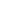 Configuration Manager 2007
产品发布时间线
Configuration Manager RTM 
2007年9月正式发布
SMS 2003的重要更新
增强的功能列表

Service Pack 1 
2008年4月正式发布
全面支持Windows Server 2008/Vista SP1平台
资产智能 v1.5
Intel vPro 集成

R2 
2008年8月正式发布
应用虚拟化管理
SQL 报表服务集成
客户端状态报告
Forefront Client Security 集成
增强的操作系统部署
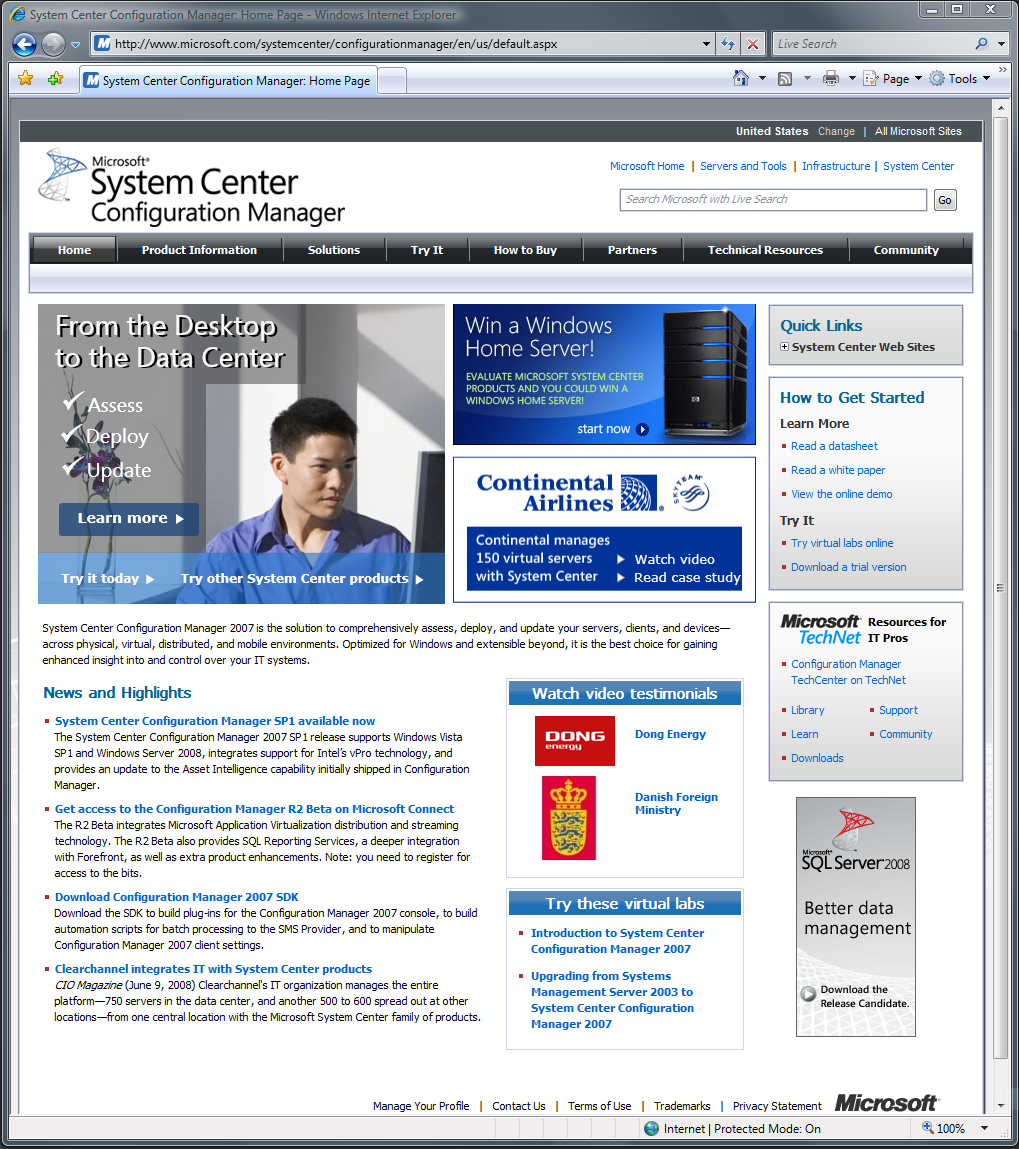 客户端容量支持*
*基于物理系统的建议值
操作系统支持能力
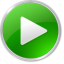 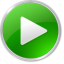 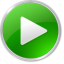 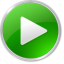 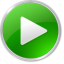 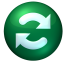 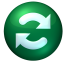 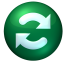 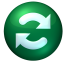 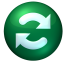 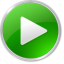 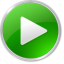 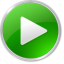 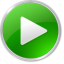 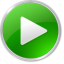 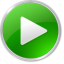 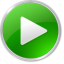 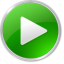 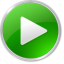 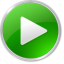 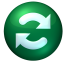 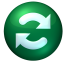 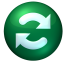 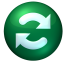 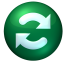 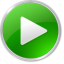 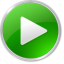 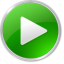 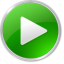 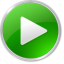 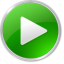 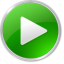 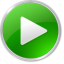 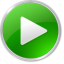 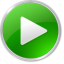 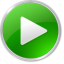 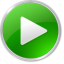 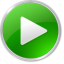 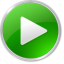 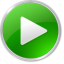 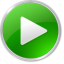 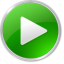 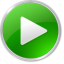 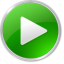 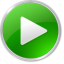 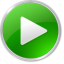 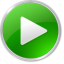 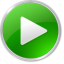 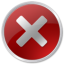 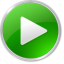 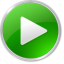 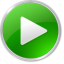 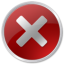 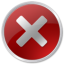 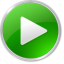 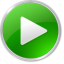 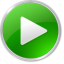 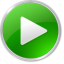 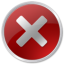 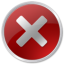 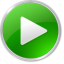 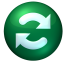 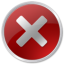 不支持
SCCM SP1
SCCM
Windows Server 2008
可以支持:
作为被管理的客户端
作为站点服务器

部署白皮书

WebDAV 组件必须要安装并且在管理点上启用,启用分发点上的BITS
不是W2K8的一部分
需要手工在管理点执行下载,安装和配置,并且启用分发点上的BITS
Windows Server 2008 站点服务器
站点服务器和分支分发点需要安装远程差异压缩组件 (RDC) 来生成软件包的签名并且执行签名比较

RDC 在运行Windows Server 2008的服务器上默认没有安装

报表点(RP)在Windows Server 2008 上运行时需要 ASP.NET 并且启用Windows 身份验证模式

Hyper-V – 支持站点服务器角色, 但……
对于Windows 7 & 2008 R2的支持
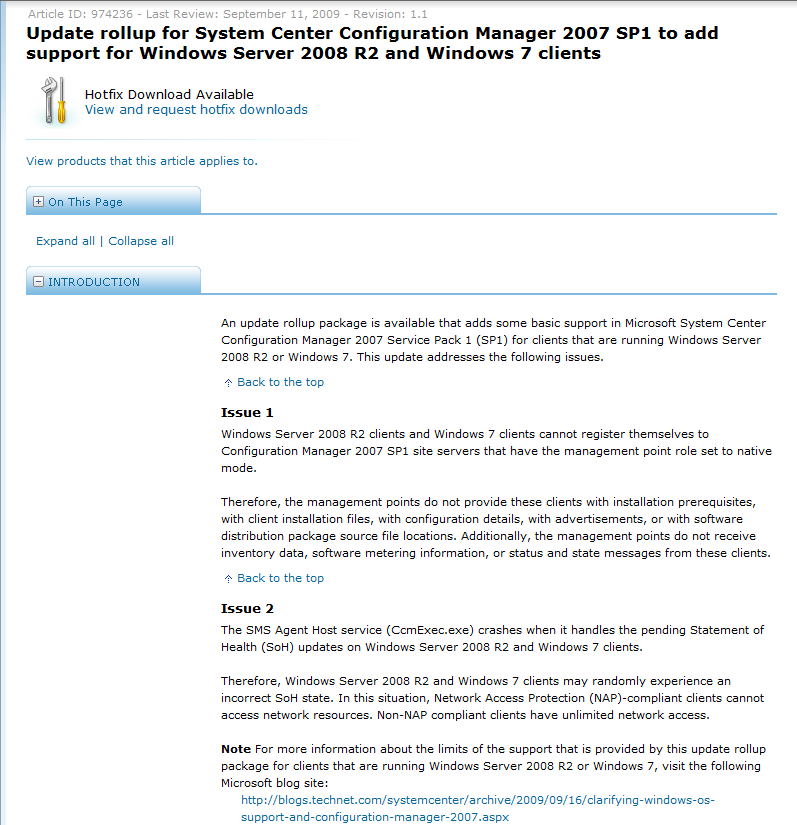 http://support.microsoft.com/kb/974236/en-us
议程
Configuration Manager 2007 RTM & SP1
功能概述
Configuration Manager 2007 R2 新特性
应用虚拟化管理
增强的操作系统部署
客户端状态报告
SQL 报表服务集成
Forefront Client Security 集成报告
Configuration Manager 未来展望
疑问和解答
Configuration Manager 2007 R2功能概述
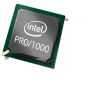 Configuration Manager 站点系统
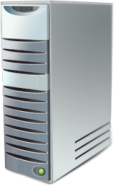 SQL Server
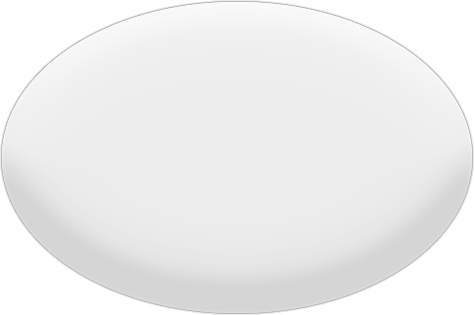 资产智能同步点
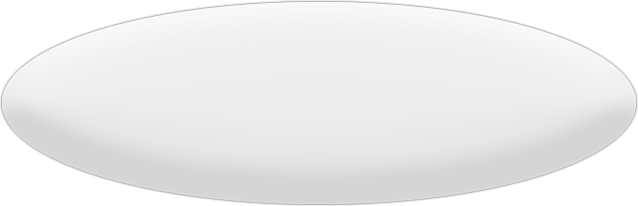 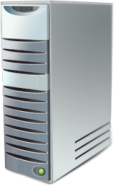 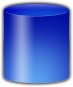 SQL Server
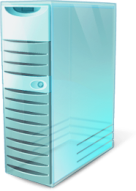 带外管理服务点
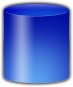 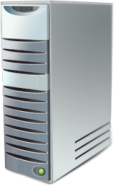 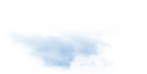 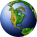 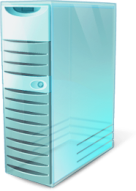 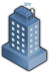 报表服务点(RSP)
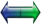 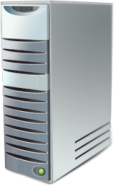 分发点(DP)
主站点服务器
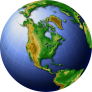 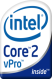 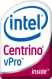 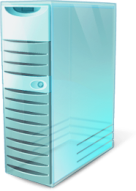 多播
 应用虚拟化流
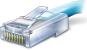 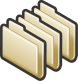 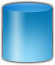 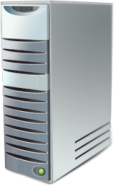 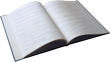 服务定位点(SLP)
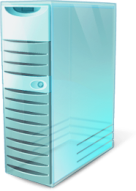 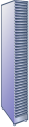 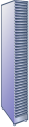 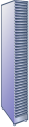 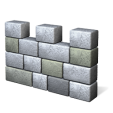 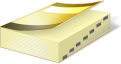 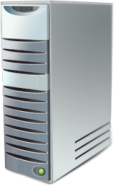 报表点(RP)
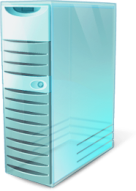 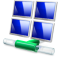 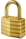 系统健康检测(SHV)
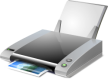 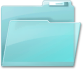 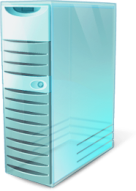 管理点(MP)
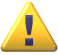 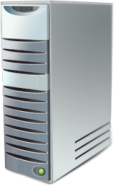 状态反馈点(FSP)
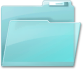 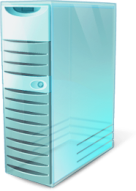 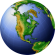 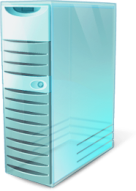 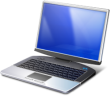 软件更新点(SUP)
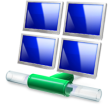 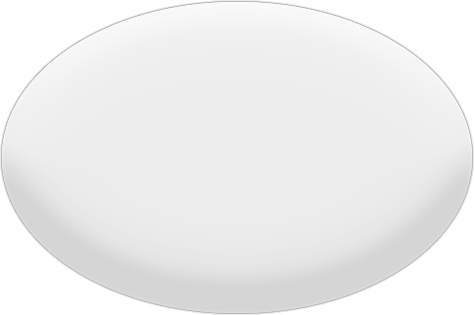 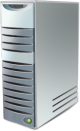 等同于SMS 2003 的角色
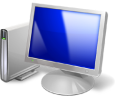 分支分发点
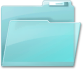 PXE 服务点(PSP)
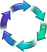 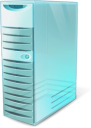 状态迁移点(SMP)
新的角色
议程
Configuration Manager 2007 RTM & SP1
功能概述
Configuration Manager 2007 R2 新特性
应用虚拟化管理
增强的操作系统部署
客户端状态报告
SQL 报表服务集成
Forefront Client Security 集成报告
Configuration Manager 未来展望
疑问和解答
应用虚拟化管理
将应用虚拟化 (App-V)4.5的功能集成到 System Center Configuration Manager 2007 R2中

在Configuration Manager 2007 R2 中的新功能
应用虚拟化管理功能
App-V 使得客户可以使用Configuration Manager 2007 R2去管理和部署虚拟应用程序

保持SoftGrid虚拟化的动态状态
版本检测, 基于用户为目标, 数据流
核心应用场景
主要功能
从Configuration Manager分发点使用HTTP协议进行流式传输
使用传统的方式，如：下载执行或在线执行运行虚拟应用程序
同时可基于用户和计算机为目标
以集合为目标创建播发
收集目标可以为计算机或用户
从客户端计算机删除应用程序
可以收集并报告集成了资产智能 1.5的虚拟应用程序
端到端 – 在线流式传输
管理员创建虚拟程序包
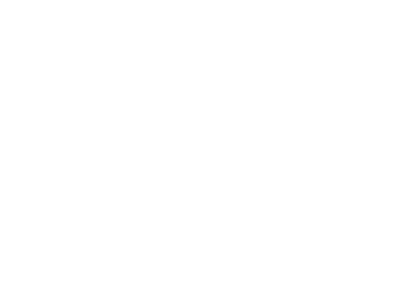 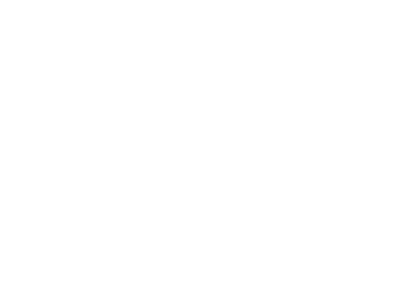 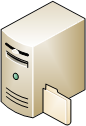 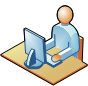 SCCM  站点
服务器
SCCM  管理员
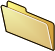 SCCM 客户端参考程序信息
到分发点注册程序包
复制程序包
到分发点
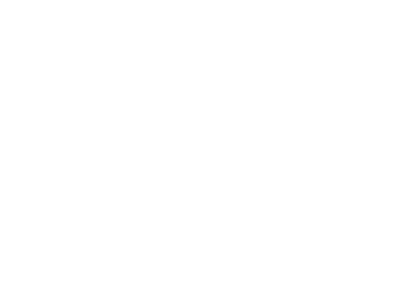 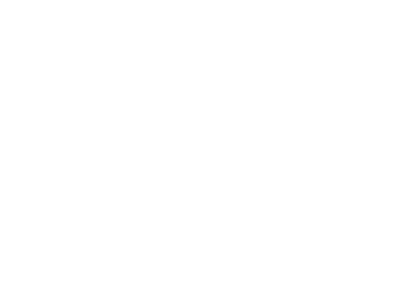 客户端
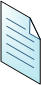 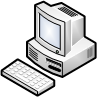 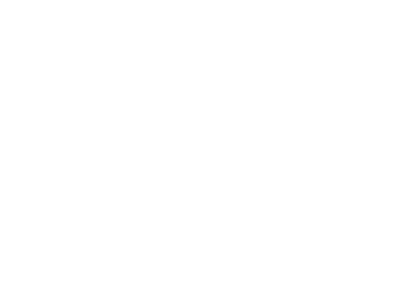 该项目信息由SCCM的虚拟应用程序发布
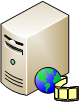 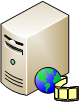 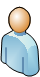 启用了流式传输的分发点
用户直接从分发点以流式
启用应用程序
虚拟应用程序缓存
Only blocks required to run the application are downloaded
端到端 – 下载并执行
管理员创建虚拟应用程序包
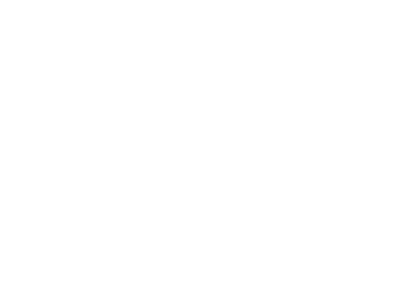 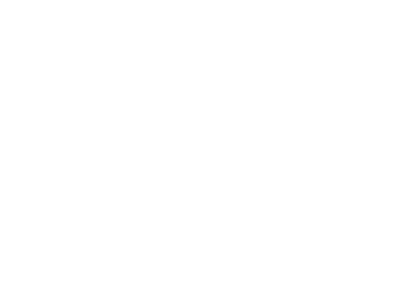 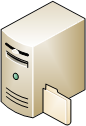 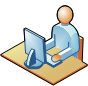 SCCM  站点服务器
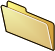 SCCM  管理员
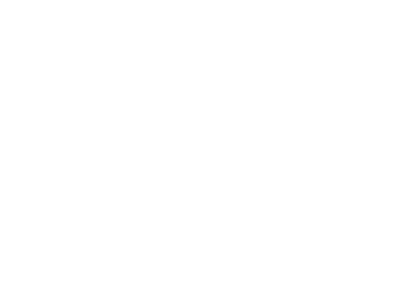 复制程序包
到分发点
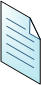 客户端
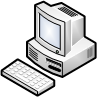 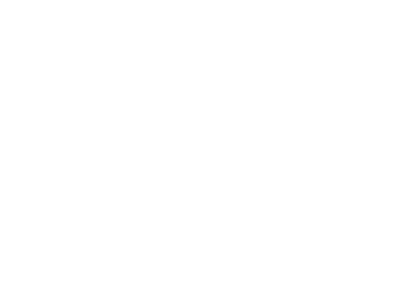 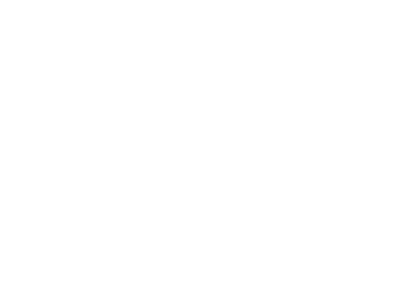 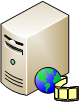 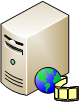 SCCM 发布虚拟应用程序
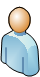 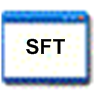 分发点
程序包 (SFT)通过BITS发布到客户端
当启动时，程序包已经下载至本地缓存
虚拟应用缓存
演 示
SCCM R2 和应用虚拟化 App-V 4.5集成
议程
Configuration Manager 2007 RTM & SP1
功能概述
Configuration Manager 2007 R2 新特性
应用虚拟化管理
增强的操作系统部署
客户端状态报告
SQL 报表服务集成
Forefront Client Security 集成报告
Configuration Manager 未来展望
疑问和解答
增强的操作系统部署
未知计算机功能支持裸机设备部署
不再需要导入预先创建的计算机记录信息
可以通过启动光盘或PXE引导
加入了两个可以被放入集合和任务序列为目标的新资源
x86 Unknown Computer
x64 Unknown Computer
    警告:  你可能会导致正常操作系统的误装！所以使用时需要谨慎！
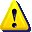 增强的操作系统部署
可以在任务序列执行命令行处指定特殊账号

为任务序列提供了 “Run As” 的功能

为类似于SQL Server的安装提供指定的账号进行
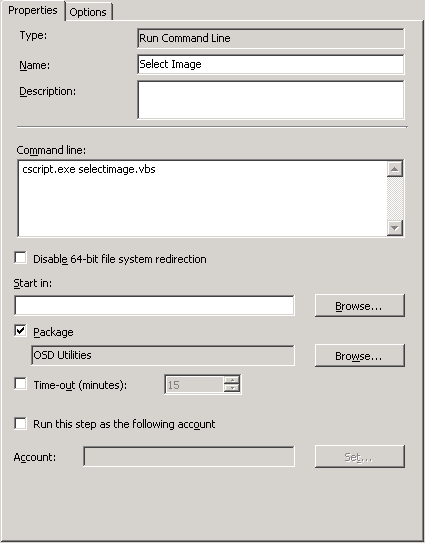 增强的操作系统部署
在Windows PE 上设置操作系统镜像的多播
对其他应用程序包或运行完整操作系统的计算机没有多播功能
多播是分发点上的一个选项 (类似于 BITS)
分发点必须运行于Windows Server 2008 的 WDS上
ConfigMgr 的多播基于 WDS 的多播
必须为操作系统镜像包选择多播设置
使用 WDS 的  ScheduleCast 和 AutoCast 模式
建议仅应用于带宽质量 较好的局域网
不建议应用于广域网
演 示
增强的操作系统部署
议程
Configuration Manager 2007 RTM & SP1
功能概述
Configuration Manager 2007 R2 新特性
应用虚拟化管理
增强的操作系统部署
客户端状态报告
SQL 报表服务集成
Forefront Client Security 集成报告
Configuration Manager 未来展望
疑问和解答
客户端状态报告
基于SMS 2003 的 Client Health Tool
新增的改进和功能
提供额外服务,查询站点系统和客户端的代理状况和整体健康情况
与站点数据库集成
对客户端活动的关键指标进行报告，帮助管理员监视和维护他们客户端的健康情况
有6个针对客户端状态的报表
演 示
客户端状态报告
议程
Configuration Manager 2007 RTM & SP1
功能概述
Configuration Manager 2007 R2 新特性
应用虚拟化管理
增强的操作系统部署
客户端状态报告
SQL 报表服务集成
Forefront Client Security 集成报告
Configuration Manager 未来展望
疑问和解答
SQL报表服务集成
新的服务角色名为“Reporting Services Point”
具有转换/拷贝传统 Configuration Manager 报表为定义语言格式的报表,并且通过 Reporting Services point 发布出来
转换所有或选择的报表
新的节点
Computer Management -> Reporting -> Reporting Services Reporting
具有管理能力,可以从SCCM管理控制台浏览和运行报表服务
演 示
SQL Reporting Services 集成
议程
Configuration Manager 2007 RTM & SP1
功能概述
Configuration Manager 2007 R2 新特性
应用虚拟化管理
增强的操作系统部署
客户端状态报告
SQL 报表服务集成
Forefront Client Security 集成报告
Configuration Manager 未来展望
疑问和解答
FCS 集成报告
Forefront Client Security
为企业桌面、移动设备和服务器系统提供统一的病毒保护体系
增强了对于威胁和弱点的能见度
将Forefront Client Security 和 Configuration Manager 2007 R2进行了轻量级集成
FCS配置包将评估在Configuration Manager 2007 R2 客户端上的FCS代理的状态
管理员可以通过已经存在的目标配置管理报告去生成FCS客户端的整体状态
演 示
Forefront Client Security 集成报告
议程
Configuration Manager 2007 RTM & SP1
功能概述
Configuration Manager 2007 R2 新特性
应用虚拟化管理
增强的操作系统部署
客户端状态报告
SQL 报表服务集成
Forefront Client Security 集成报告
Configuration Manager 未来展望
疑问和解答
ConfigMgr 2007 SP2
发布日期 – Windows 7 RTM后的90天

Windows 7 的全面支持
Windows 7 和 Windows Server 2008 R2 可作为客户端被全面支持
ConfigMgr 的所有服务器角色都可以运行在 Windows Server 2008 R2上
Windows 7 支持 P2P功能，实现BranchCache
随着Win7的发布Out of band BITS 功能也给 Vista, Windows Server 2008带来了P2P的能力
OSD支持USMT 4.0
ConfigMgr 2007 SP2Intel Active Management Technology (iAMT)
设定站点内所有Intel® vPro™ 客户端的无线配置文件(针对每个集合进行配置)
支持802.1x (针对每个集合进行配置)
定期检索,存储和清除安全审核日志
为站点配置电源包设置(power package settings)中的核心提供设置 (core provisioning settings)
第三方数据存储 – 为资产收集和排错启用 ConfigMgr 存储指定的信息到NVM数据区域
ConfigMgr 2007 SP2
很小,但仍然包含非常重要的内容
更新的64位操作系统的管理包---SP2将包含64位系统的性能计数器
远程控制增加了对x64 XP和 2003的支持
从控制台可以多选和删除驱动列表
对AD扩展成功/失败更佳的反馈

Hotfix 集合
36 QFE 修复的集合
ConfigMgr 2007 R3
项目目标: 不断适应市场条件，同时为SA用户提供更多价值
主要技术更新:
电源管理
监控和规划
电源设置资产收集
电源使用 & 活跃趋势
电源策略设置
睡眠 / 待机
报表总览
千瓦时消耗情况
二氧化碳排放 / 使用

规模和性能
层次结构支持30万代理
Delta AD discovery
即时收集更新
操作系统部署
 OEM Media
简化的资源管理
支持快速将计算机添加至集合
增加了移动设备管理授权
议程
Configuration Manager 2007 RTM & SP1
功能概述
Configuration Manager 2007 R2 新特性
应用虚拟化管理
增强的操作系统部署
客户端状态报告
SQL 报表服务集成
Forefront Client Security 集成报告
Configuration Manager 未来展望
疑问和解答
疑问和解答
参考资源
SCCM 2007 R2 产品站点: http://www.microsoft.com/systemcenter/configurationmanager/en/us/default.aspx

SCCM 2007 R2 TechNet 站点:
http://technet.microsoft.com/en-us/configmgr/bb629404.aspx 

System Center 站点: 
http://www.microsoft.com/systemcenter/en/us/default.aspx

SCCM 2007 R3 相关信息:
http://blogs.technet.com/systemcenter/archive/2009/09/08/announcing-system-center-configuration-manager-2007-r3.aspx

我的Blog:
http://blogs.technet.com/justin_gao/
专家问答区 (F4)本课程结束后，我将在接下来的70分钟内于4层专家问答区与您交流答疑
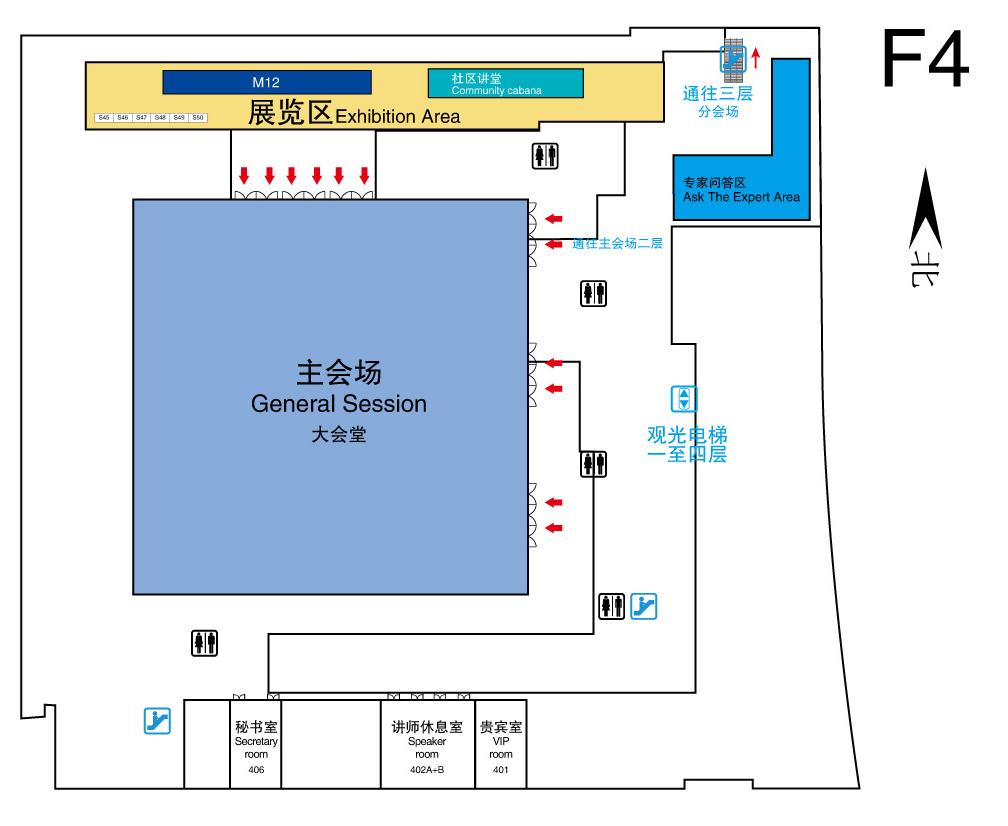